Settlement Stability
2017 Q1 Update to COPS

Magie Annab
ERCOT

04/12/17
8.2(2)(c)(i) Track number of price changes
Notes:

There were no price changes in Q1 2017.

The price changes reported on this slide display the price corrections that have been done after the Settlement Statement has posted for the Operating Day.
2
8.2(2)(c)(ii) Track number and types of disputes submitted8.2(2)(c)(iii) Compliance with timeliness of response to disputes
Submitted but not resolved disputes may be:
Not started
Open
Rejected
Withdrawn
3
8.2(2)(c)(iv) Other Settlement metrics
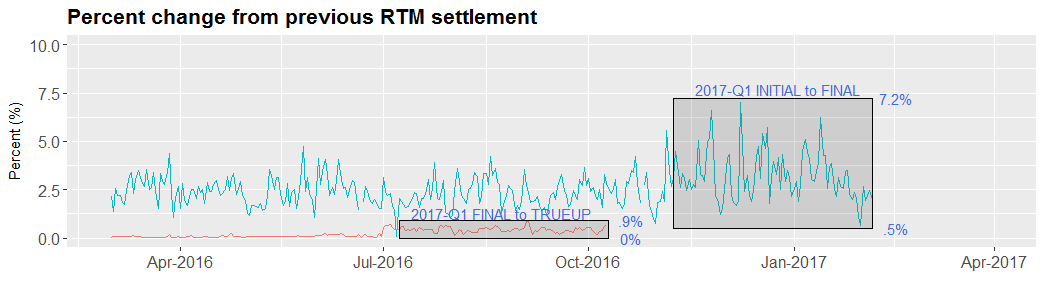 NOTE: ERS Final settlement OD data is not represented in graph.

The percent spike we continue to see from the Final to the True-up for this quarter is due to ERCOT receiving the RMR’s actual costs and those being lower than the standby amount.
Average percent change
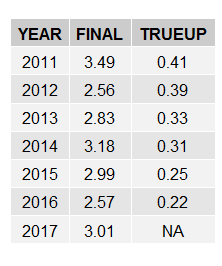 4
8.2(2)(c)(iv) Other Settlement metrics
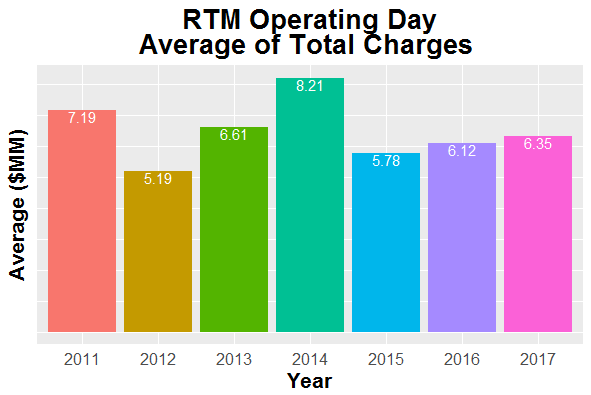 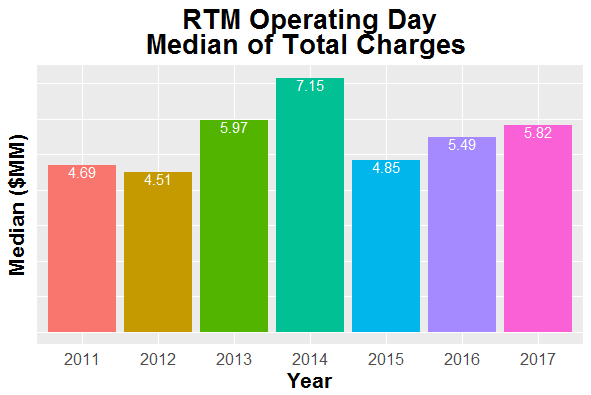 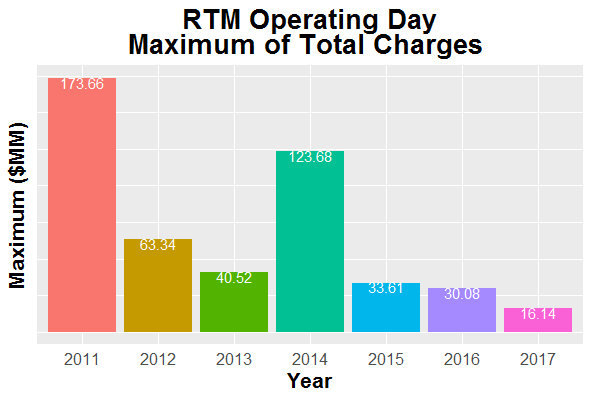 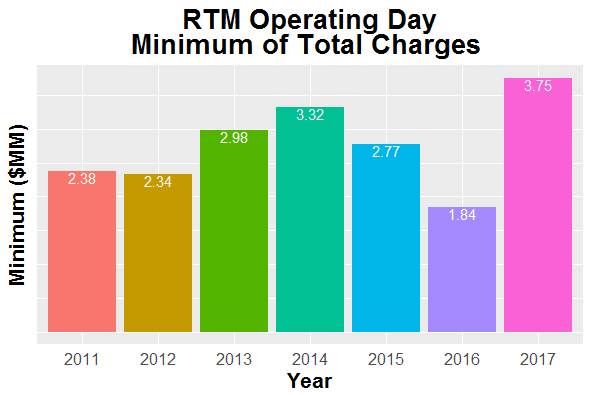 5
8.2(2)(c)(iv) Other Settlement metrics
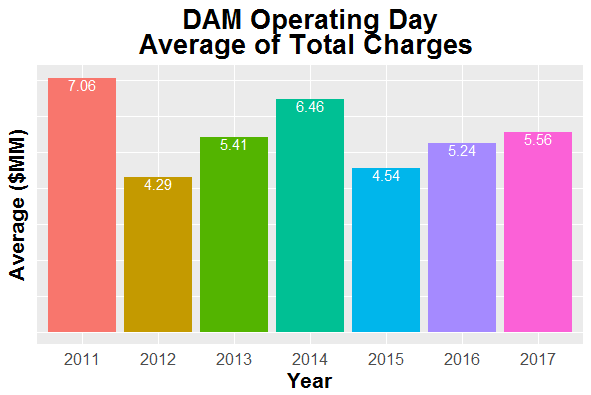 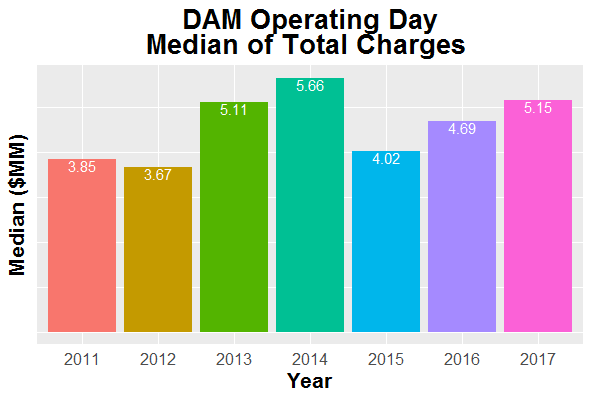 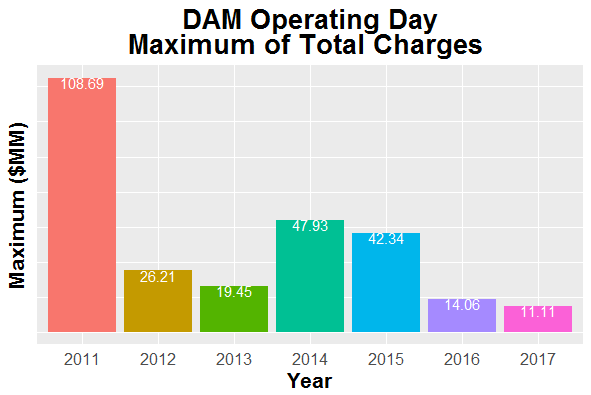 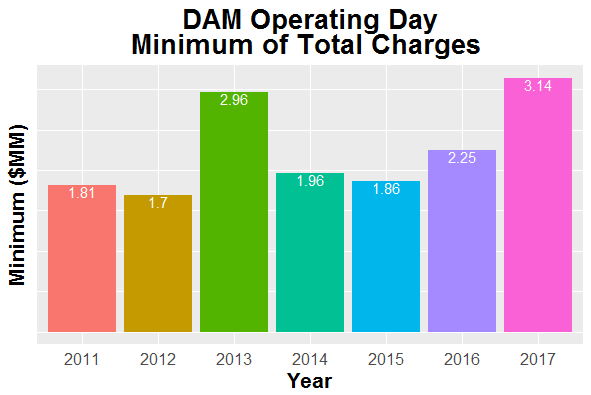 6
8.2(2)(c)(v) Availability of ESIID consumption data
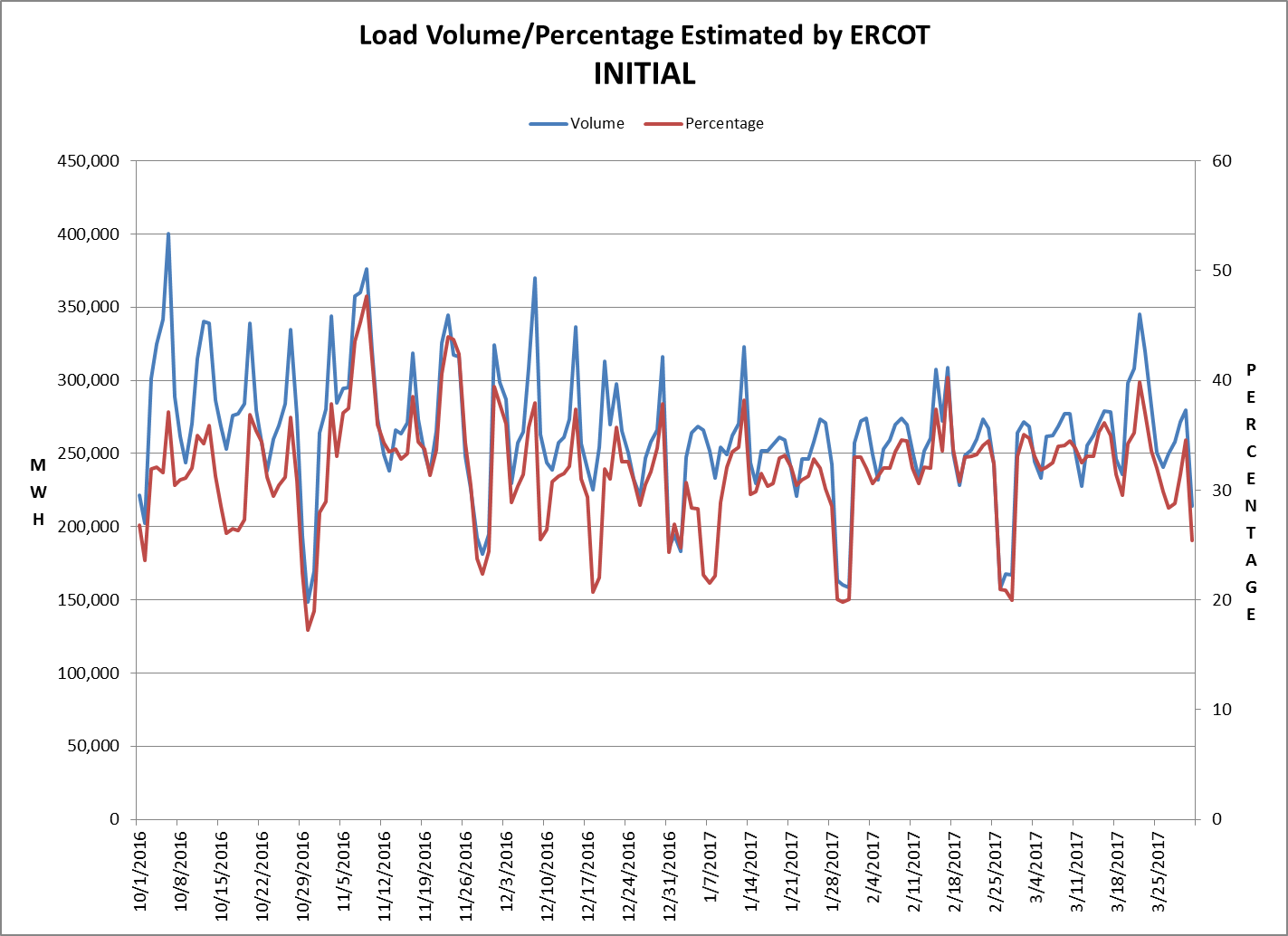 7
8.2(2)(c)(v) Availability of ESIID consumption data
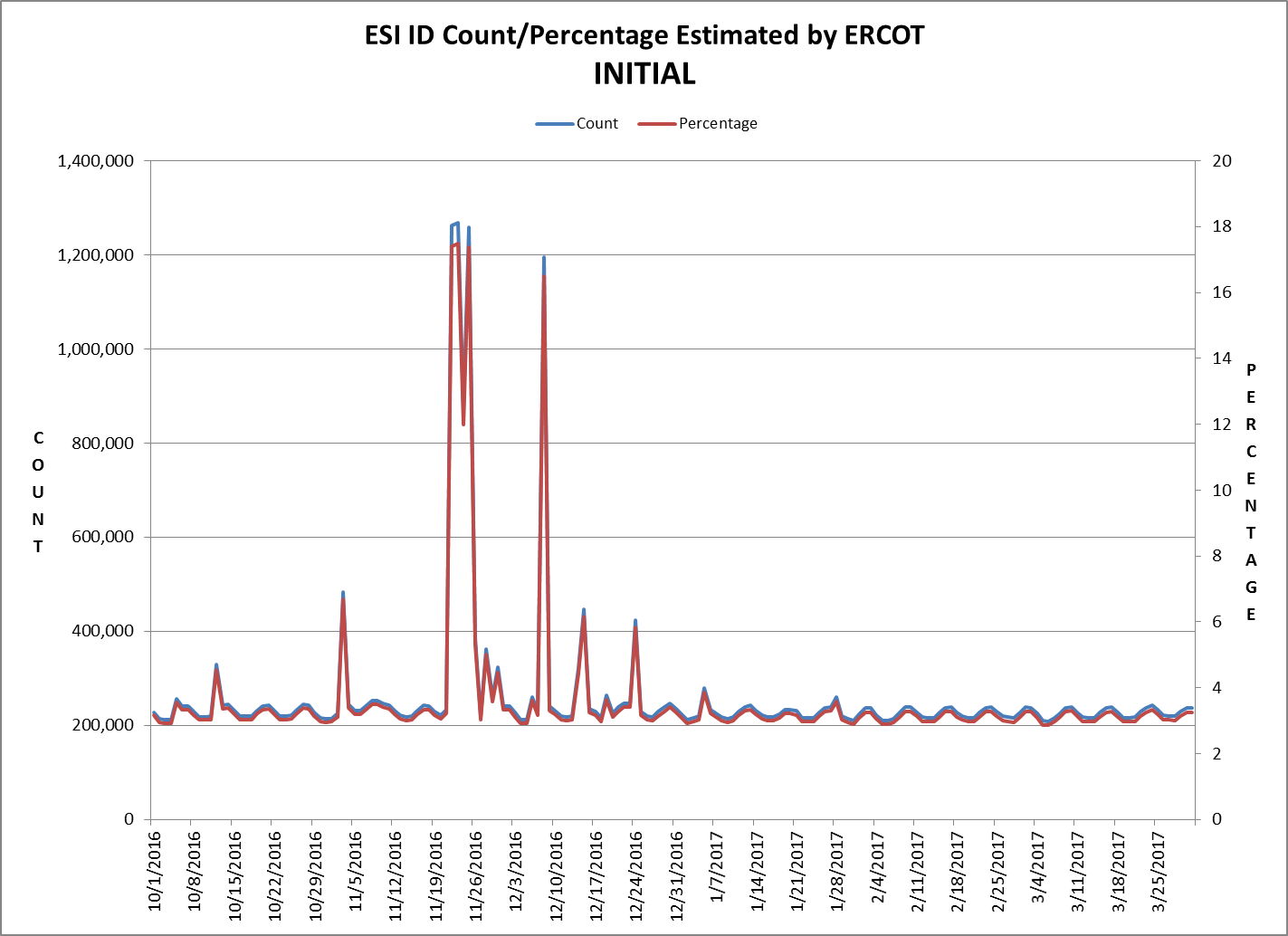 The percent spike from 11/18-12/9 is due to a TDSP not providing data prior to the initial.
8
8.2(2)(c)(v) Availability of ESIID consumption data
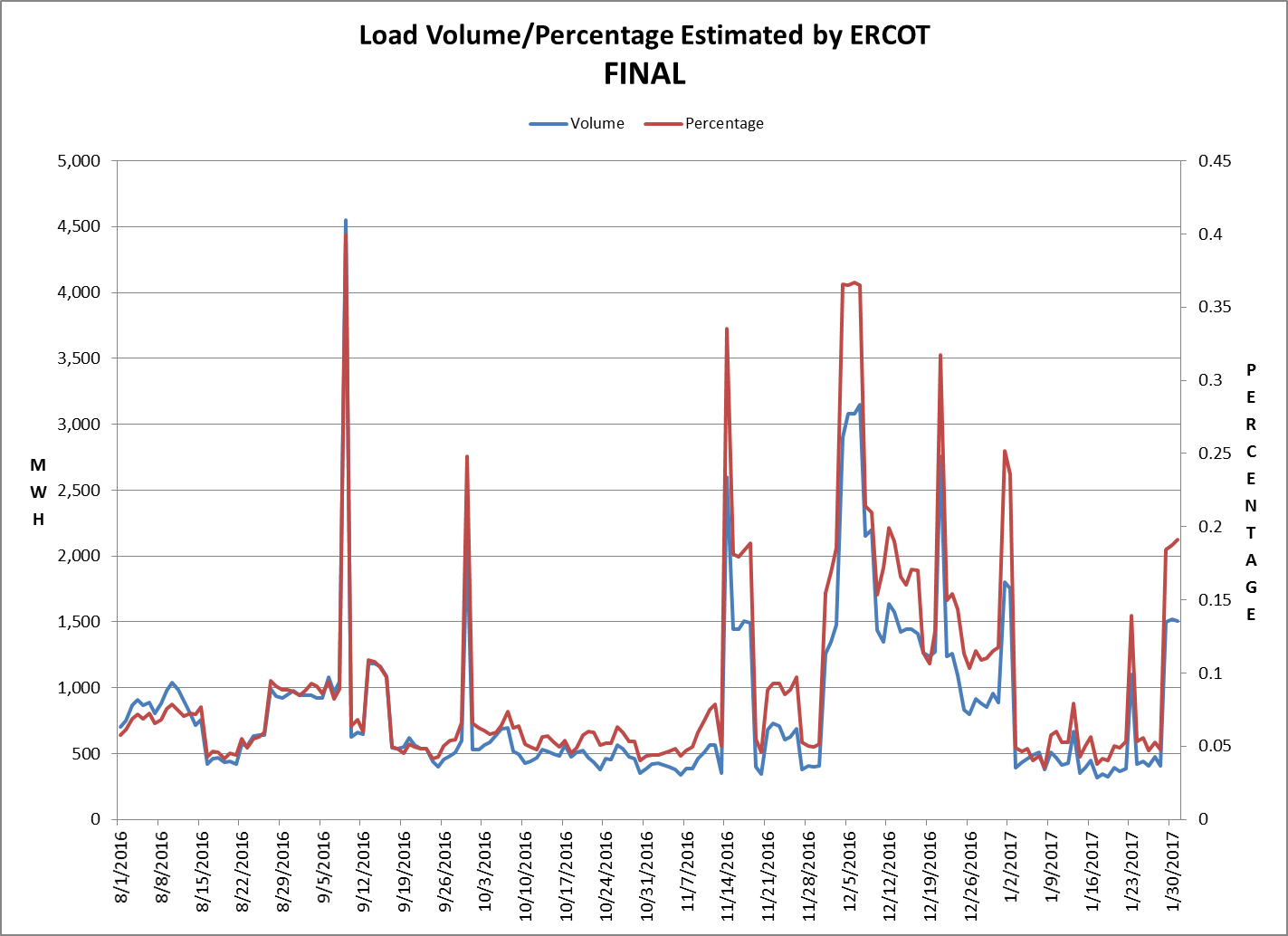 9
8.2(2)(c)(v) Availability of ESIID consumption data
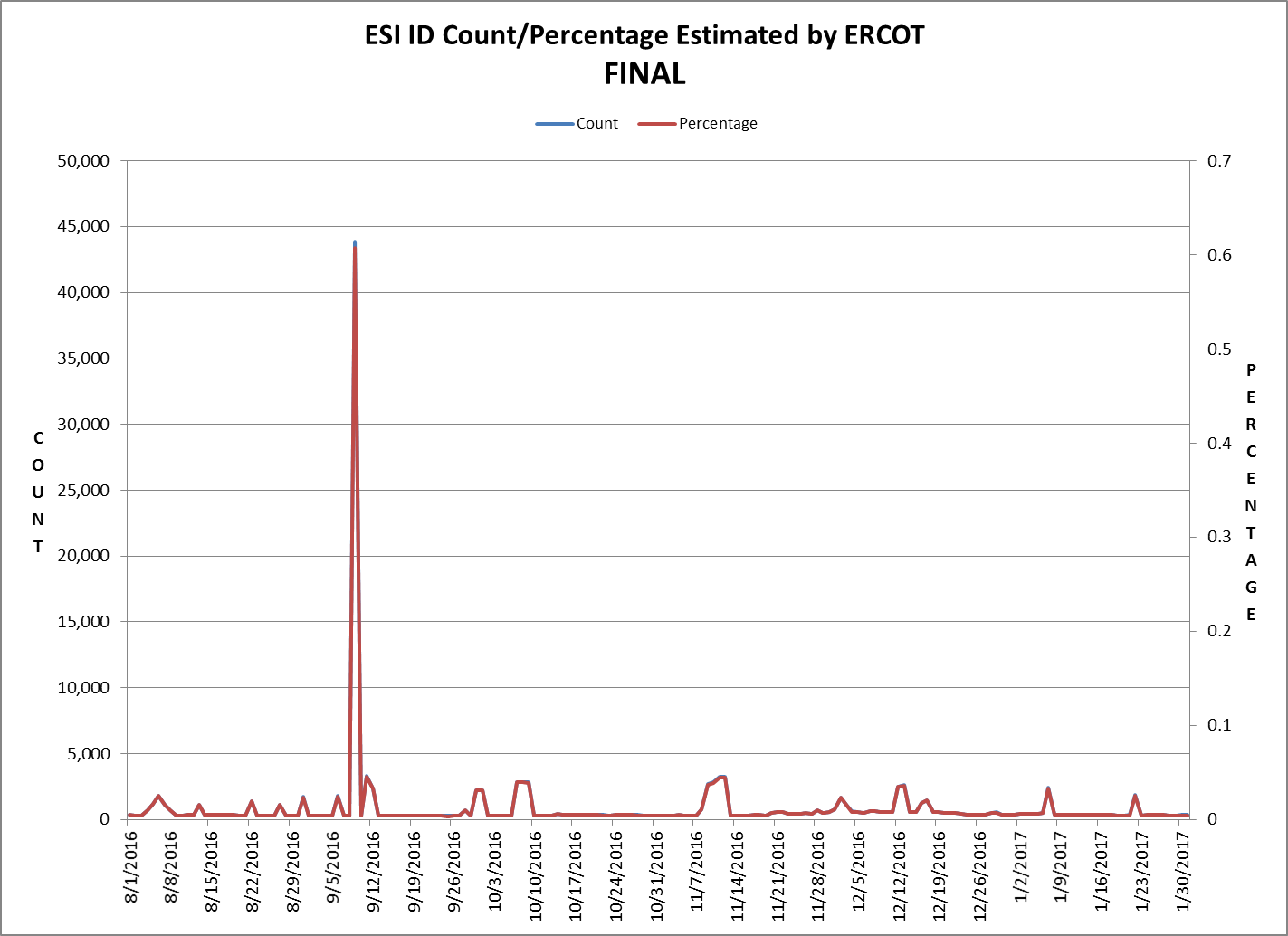 10
8.2(2)(c)(v) Availability of ESIID consumption data
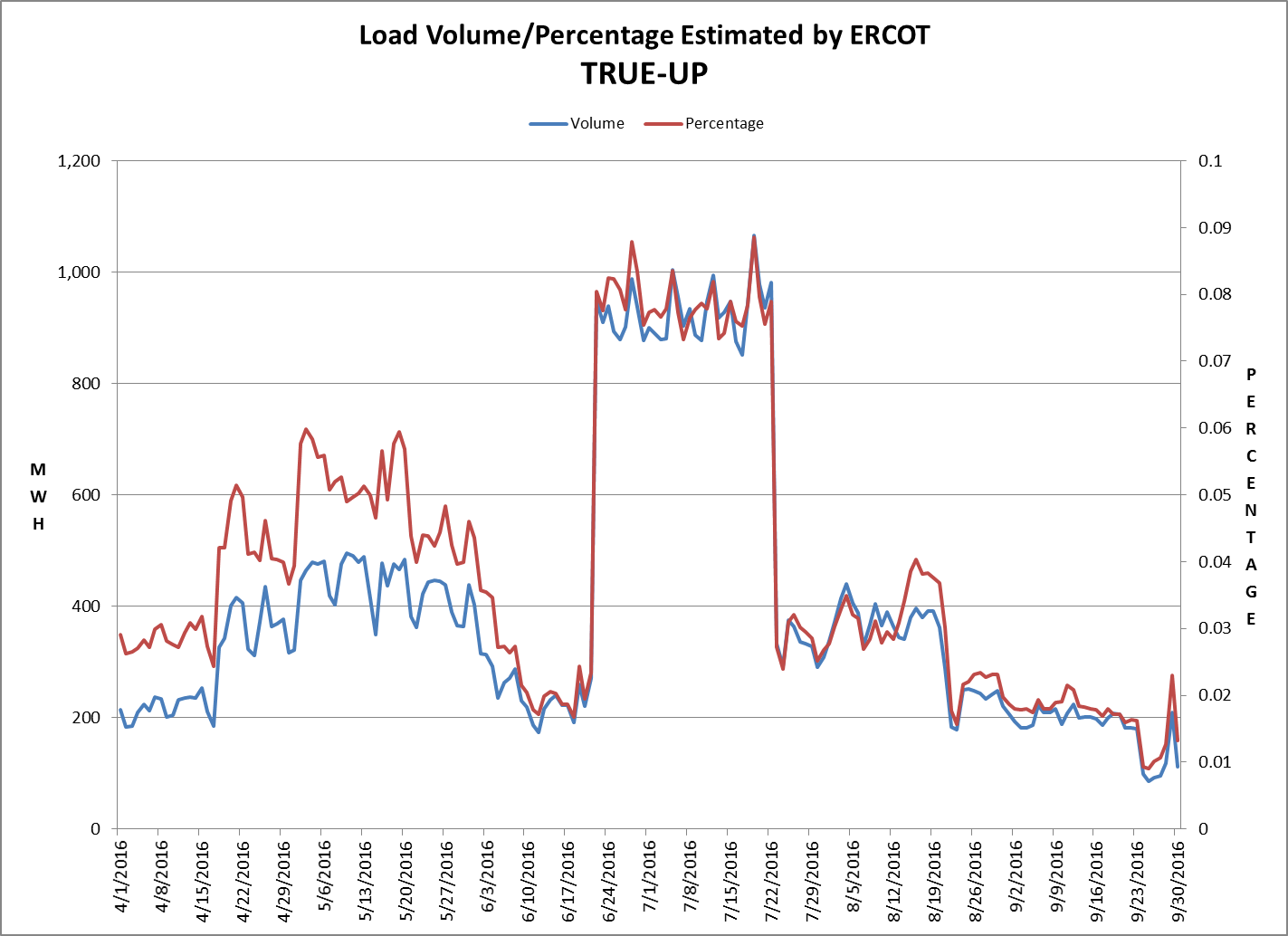 11
8.2(2)(c)(v) Availability of ESIID consumption data
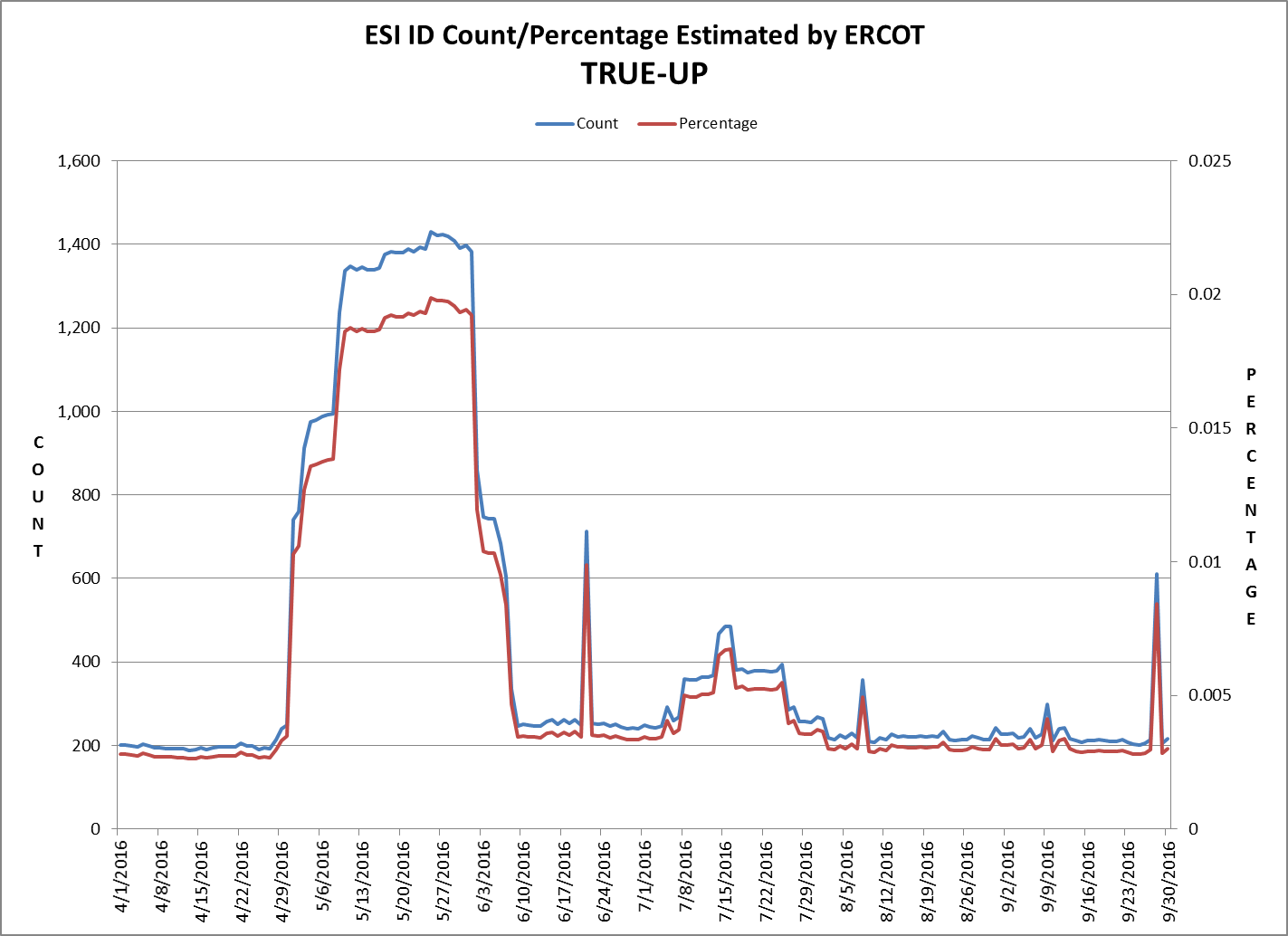 12
8.2(2)(g) Net Allocation to Load - Totals and $/MWh
NET ALLOCATION TO LOAD (MM)
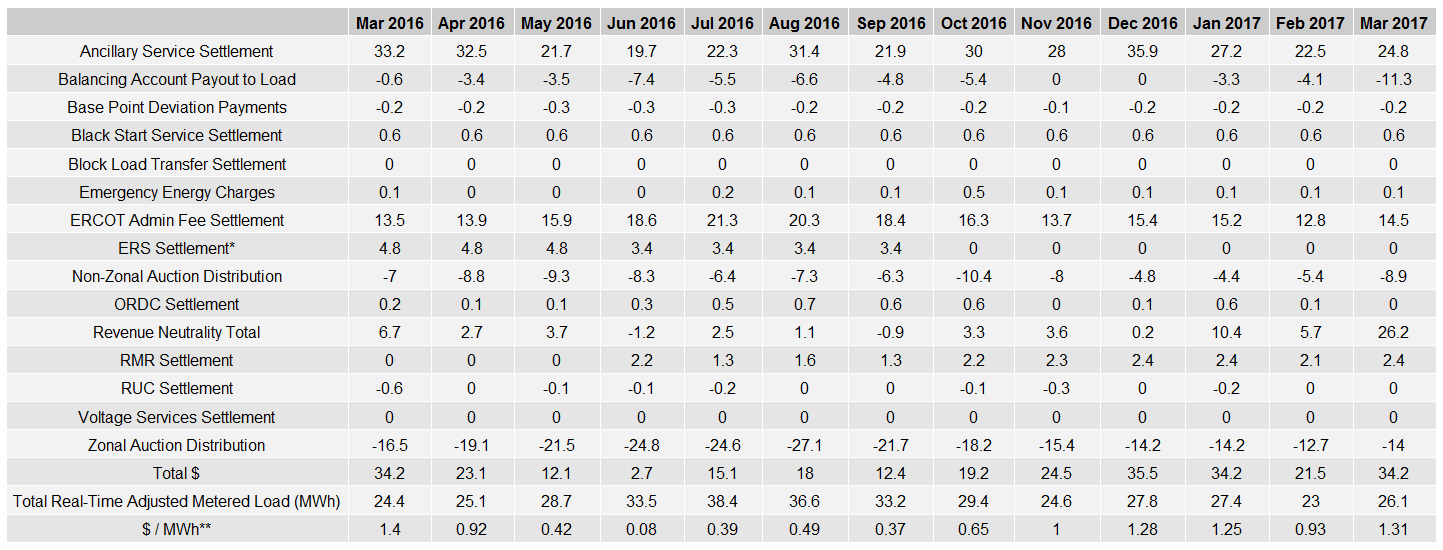 AUCTION REVENUE PER CONGESTION MANAGEMENT ZONE ($MM)
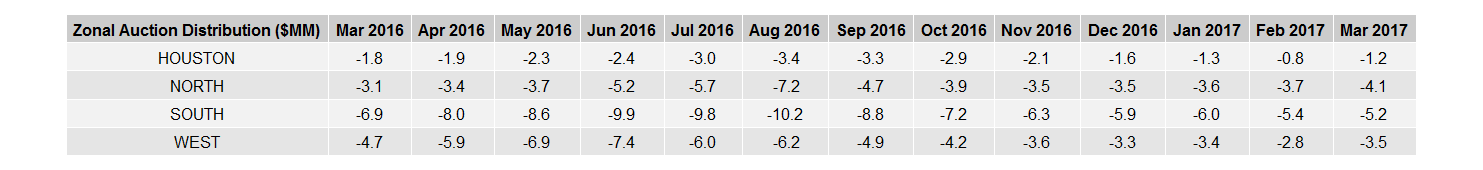 * The total ERS charges have been evenly allocated across the contract period.
** The $/MWh value as calculated per PR 8.2 (2) g
13